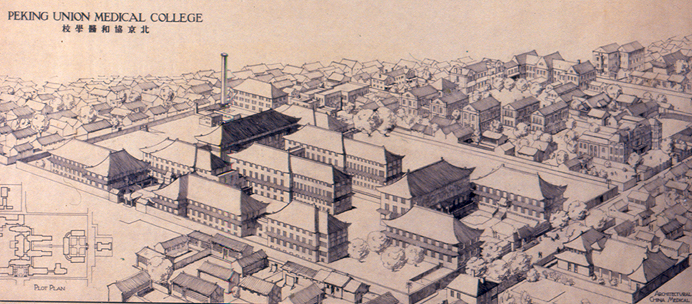 ARDS机械通气：如何应对高碳酸血症
北京协和医院内科ICU
杜斌
利益冲突
Carefusion
Dräger Medical
Hamiltion
Maquet
Medtronic (former Covidien)
Taema
病例摘要
男性，70岁，2001年1月9日入院
IBW 60 kg
咳嗽，咳痰12天，发热4天，呼吸困难1天
12天前	咳嗽, 咳黄粘痰, 伴全身乏力
4天前
寒战高热，体温39.5C
CXR：肺部感染，右上肺膨胀不全
头孢呋肟治疗无效
1天前	呼吸困难，紫绀，伴血压下降(50/20 mmHg)
病例摘要
入ICU时
BT 37.2C
HR 130 bpm
BP 84/40 mmHg (DA 10 g/kg/min)
SpO2 78% @ RA
双肺散在湿罗音
病例摘要
病例摘要
呼吸支持(CMV)
FiO2		100%
PEEP		15 cmH2O
Vt		360 ml
RR		20 bpm
ABG
pH		7.15
PaCO2	65 mmHg
PaO2		60 mmHg
HCO3		22 mmol/L
如何有效降低PaCO2
降低PaCO2的方法
VCO2
MinVent (1 – Vd/Vt)
PaCO2 ≈
增加MinVent
增加Vt
加快RR
减少Vd/Vt
减少VCO2
增加Vt伴随Pplat升高
延长Tins
增加Flow
Pplat
Pplat
Pplat
增加Vt伴随Pplat升高
pH 7.15, PaCO2 65 mmHg
Pplat ≤ 30 cmH2O?
Y
N
增加Vt至7 ml/kg
Pplat 35 cmH2O?
气压伤风险增加
降低PaCO2的方法
VCO2
MinVent (1 – Vd/Vt)
PaCO2 ≈
增加MinVent
增加Vt		视Pplat而定
加快RR
减少Vd/Vt
减少VCO2
增加RR提高MinVent
Richard JC, Brochard L, Breton L, et al. Influence of respiratory rate on gas trapping during low volume ventilation of patients with acute lung injury. Intensive Care Med 2002; 28: 1078-1083
增加RR提高MinVent
Vieillard-Baron A, Prin S, Augarde R, et al. Increasing respiratory rate to improve CO2 clearance during mechanical ventilation is not a panacea in acute respiratory failure. Crit Care Med 2002; 30: 1407-1412
增加RR提高MinVent
Texp
增加RR提高MinVent
Texp
增加RR提高MinVent
Texp
增加RR提高MinVent
Vieillard-Baron A, Prin S, Augarde R, et al. Increasing respiratory rate to improve CO2 clearance during mechanical ventilation is not a panacea in acute respiratory failure. Crit Care Med 2002; 30: 1407-1412
降低PaCO2的方法
VCO2
MinVent (1 – Vd/Vt)
PaCO2 ≈
增加MinVent
增加Vt		视Pplat而定
加快RR		视呼气流量时间曲线而定
减少Vd/Vt
减少VCO2
病例摘要
呼吸支持(CMV)
FiO2		100%
PEEP		15 cmH2O
Vt		360 ml
RR		20 bpm
ABG
pH		7.15
PaCO2	65 mmHg
PaO2		60 mmHg
HCO3		22 mmol/L
增加MinVent
增加Vt		Pplat 35 cmH2O
加快RR		呼气流量时间曲线提示无法增加RR
减少呼吸机管路死腔
Hinkson CR, Benson MS, Stephens LM, et al. The effects of apparatus dead space on PaCO2 in patients receiving lung-protective ventilation. Respir Care 2006; 51(10): 1140-1144
增加呼吸机管路死腔
Campbell RS, Davis K Jr, Johannigman JA, et al. The effects of passive humidifier dead space on respiratory variables in paralyzed and spontaneously breathing patients. Respir Care 2000; 45(3): 306-312
减少呼吸机管路死腔
去除HME (60 ml)
Vd/Vt  6% (p = 0.01)
PaCO2  5 mmHg (p = 0.007)
再去除延长管(55 ml)
Vd/Vt  5% (p = 0.007)
PaCO2  6 mmHg (p = 0.03)
Hinkson CR, Benson MS, Stephens LM, et al. The effects of apparatus dead space on PaCO2 in patients receiving lung-protective ventilation. Respir Care 2006; 51(10): 1140-1144
降低PaCO2的方法
VCO2
MinVent (1 – Vd/Vt)
PaCO2 ≈
增加MinVent
增加Vt		视Pplat而定
加快RR		视呼气流量时间曲线而定
减少Vd/Vt		视HME和延长管使用情况而定
减少VCO2
病例摘要
呼吸支持(CMV)
FiO2		100%
PEEP		15 cmH2O
Vt		360 ml
RR		20 bpm
ABG
pH		7.15
PaCO2	65 mmHg
PaO2		60 mmHg
HCO3		22 mmol/L
增加MinVent
增加Vt		Pplat 35 cmH2O
加快RR		呼气流量时间曲线提示无法增加RR
减少Vd/Vt		没有使用HME和延长管
危重病患者的镇静镇痛治疗
Belleville JP, Wards DS, Bloor BC, et al. Effects of intravenous dexmedetomidine in humans> I. sedation, ventilation, and metabolic rate. Anesthesiology 1992; 77: 1125-1133
降低PaCO2的方法
VCO2
MinVent (1 – Vd/Vt)
PaCO2 ≈
增加MinVent
增加Vt		视Pplat而定
加快RR		视呼气流量时间曲线而定
减少Vd/Vt		视HME和延长管使用情况而定
减少VCO2		视患者自主呼吸及躁动情况而定
病例摘要
呼吸支持(CMV)
FiO2		100%
PEEP		15 cmH2O
Vt		360 ml
RR		20 bpm
ABG
pH		7.15
PaCO2	65 mmHg
PaO2		60 mmHg
HCO3		22 mmol/L
增加MinVent
增加Vt		Pplat 35 cmH2O
加快RR		呼气流量时间曲线提示无法增加RR
减少Vd/Vt		没有使用HME和延长管
减少VCO2		患者深度镇静，无自主呼吸
ARDS患者的俯卧位通气改善氧合
Gattinoni L, Tognoni G, Pesenti A, et al. Effect of prone positioning on the survival of patients with acute respiratory failure. N Engl J Med 2001; 345: 568-573
ARDS患者的俯卧位通气改善氧合
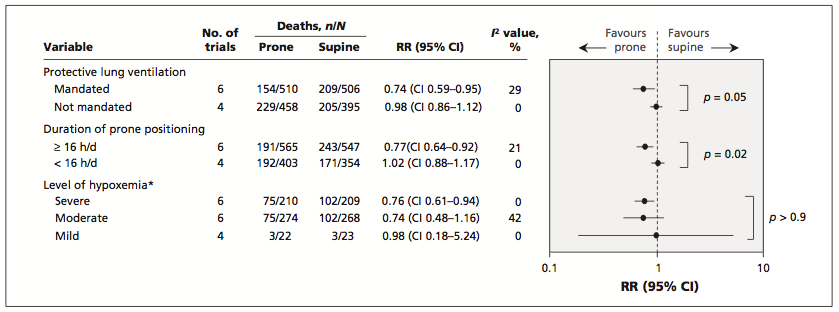 Sud S, Friedrich JO, Adhikari NKJ, et al. Effect of prone positioning during mechanical ventilation on mortality among patients with acute respiratory distress syndrome: a systematic review and meta-analysis. CMAJ 2014; 186: E381-E390
ARDS患者的俯卧位通气改善氧合
俯卧位改善PaO2/FiO2
PEEP降低
Pplat降低
增加Vt
病例摘要
呼吸支持(CMV)
FiO2		100%
PEEP		15 cmH2O
Pplat		35 cmH2O
Vt		360 ml
RR		20 bpm
ABG
pH		7.15
PaCO2	65 mmHg
PaO2		60 mmHg
HCO3		22 mmol/L
假设：
俯卧位后PaO2 150 mmHg，顺应性从18 ml/cmH2O增加到25 ml/cmH2O
措施：
调整PEEP 10 cmH2O，此时Pplat 24.5 cmH2O (Vt 360 ml)
若允许Pplat ≤ 30 cmH2O，则Vt可增加至500 ml
ARDS患者的俯卧位通气
45%的患者(94/209)俯卧位后PaCO2下降
-6.0 ± 5.6 mmHg
(p < 0.0001)
Gattinoni L, Vagginelli F, Carlesso E, et al. Decrease in PaCO2 with prone position is predictive of improved outcome in acute respiratory distress syndrome. Crit Care Med 2003; 31: 2727-2733
病例摘要
呼吸支持(CMV)
FiO2		100%
PEEP		15 cmH2O
Pplat		35 cmH2O
Vt		360 ml
RR		20 bpm
ABG
pH		7.15
PaCO2	65 mmHg
PaO2		60 mmHg
HCO3		22 mmol/L
若俯卧位后PaO2没有任何改善，还有什么措施降低PaCO2?
降低PaCO2的其他措施
碳酸氢钠?
高频振荡通气(HFOV)?
体外膜氧合(ECMO)
体外CO2清除(ECCO2R)
允许性低氧血症?
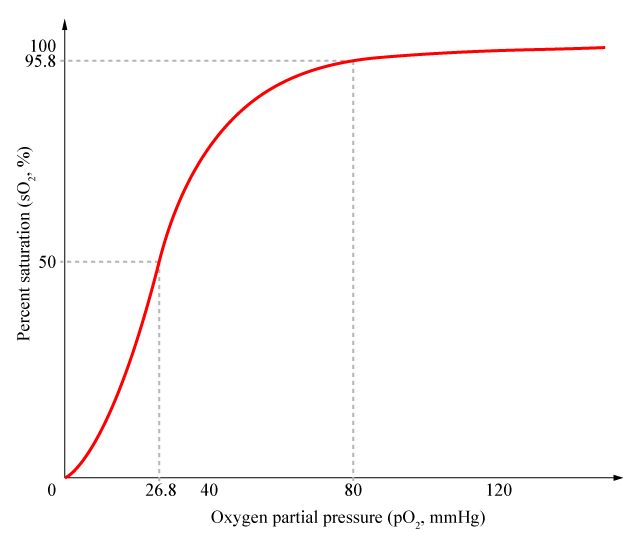 90
60
25
珠峰攀登者的动脉氧合
Grocott MP, Martin DS, Levett DZ, et al. Arterial blood gases and oxygen content in climbers on Mount Everest. N Engl J Med 2009; 360: 140-149
珠峰攀登者的动脉氧合
Grocott MP, Martin DS, Levett DZ, et al. Arterial blood gases and oxygen content in climbers on Mount Everest. N Engl J Med 2009; 360: 140-149
机械通气患者的保守性氧疗
Suzuki S, Eastwood GM, Glassford NJ, et al. Conservative oxygen therapy in mechanically ventilated patients: a pilot before-and-after trial. Crit Care Med 2014; 42: 1414-1422
机械通气患者的保守性氧疗
Suzuki S, Eastwood GM, Glassford NJ, et al. Conservative oxygen therapy in mechanically ventilated patients: a pilot before-and-after trial. Crit Care Med 2014; 42: 1414-1422
危重病患者的高氧
Damiani E, Adrario E, Girardis M, et al. Arterial hyperoxia and mortalidy in critically ill patients: a systematic review and meta-analysis. Crit Care 2014; 18: 711
早产儿的保守性氧疗
1201名早产儿
孕周23+0周至27+6周
调整FiO2以维持
SpO2 88 – 92%
显示SpO2 88 – 92%
SpO2 低于实际值3%
实际SpO2 91 – 95%
显示SpO2 88 – 92%
SpO2 高于实际值3%
实际SpO2 85 – 89%
602名早产儿随机分至
SpO2 85 – 89%
599名早产儿随机分至
SpO2 91 – 95%
Schmidt B, Whyte RK, Asztalos EV, et al. Effects of targeting higher vs lower arterial oxygen saturations on death or disability in extremely preterm infants: a randomized clinical trial. JAMA 2013; 309: 2111-2120
早产儿的保守性氧疗
Schmidt B, Whyte RK, Asztalos EV, et al. Effects of targeting higher vs lower arterial oxygen saturations on death or disability in extremely preterm infants: a randomized clinical trial. JAMA 2013; 309: 2111-2120
早产儿的保守性氧疗
Schmidt B, Whyte RK, Asztalos EV, et al. Effects of targeting higher vs lower arterial oxygen saturations on death or disability in extremely preterm infants: a randomized clinical trial. JAMA 2013; 309: 2111-2120
氧代谢的生理学
DO2I	= 10 x CI x CaO2
         	= 10 x CI x (0.0031 x PaO2 + 1.34 x Hb x SaO2)
如果PaO2 49 mmHg, SaO2 83.7%, Hb 100 g/L
CaO2	= 0.0031 x 49 + 1.34 x 10 x 83.7%
		= 11.4 ml/dL
相比之下，PaO2 159 mmHg, SaO2 100%
CaO2	= 0.0031 x 159 + 1.34 x 10 x 100%
		= 13.9 ml/dL
即CaO2 较基础值降低18%
氧代谢的生理学
DO2I	= 10 x CI x CaO2
         	= 10 x CI x (0.0031 x PaO2 + 1.34 x Hb x SaO2)
当CaO2降低18%时
从13.9 ml/dL下降到11.4 ml/dL
只要CO至少增加22%，那么氧输送即可维持不变
低氧血症的血流动力学
Adachi H, Strauss W, Ochi H, et al. The effect of hypoxia on the regional distribution of cardiac output in the dog. Cir Res 1976; 39: 314-319
低氧血症的血流动力学
Adachi H, Strauss W, Ochi H, et al. The effect of hypoxia on the regional distribution of cardiac output in the dog. Cir Res 1976; 39: 314-319
允许性低氧血症适应症
心血管储备功能良好
ACS风险低
恶性心律失常风险低
ARDS的高碳酸血症
根据生理原则确定个体化治疗措施
增加分钟通气量
减少死腔
降低氧耗及代谢率
根据具体情况确定个体化治疗目标
允许性低氧血症
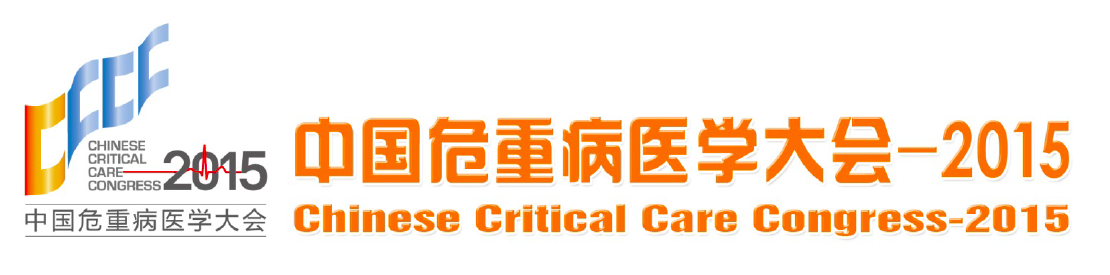 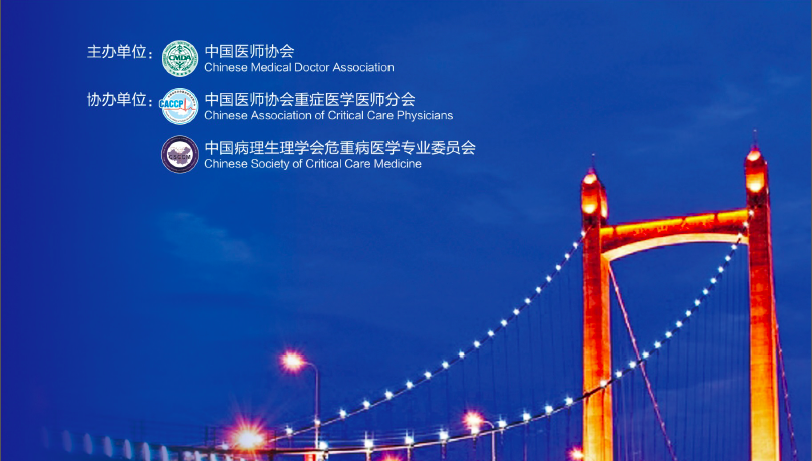 福州市福州海峡国际会展中心
2015年9月17日至20日
欢迎参加
中国危重病医学大会2015
日期：2015年9月17日至20日
地点：福建省福州市

详情请关注
中国病理生理学会危重病医学专业委员会官方网站
http://www.csccm.org.cn
中国病理生理学会危重病医学专业委员会微信平台
CSCCM_official